Город  Невинномысск  глазами школьников: проблемы и перспективы.
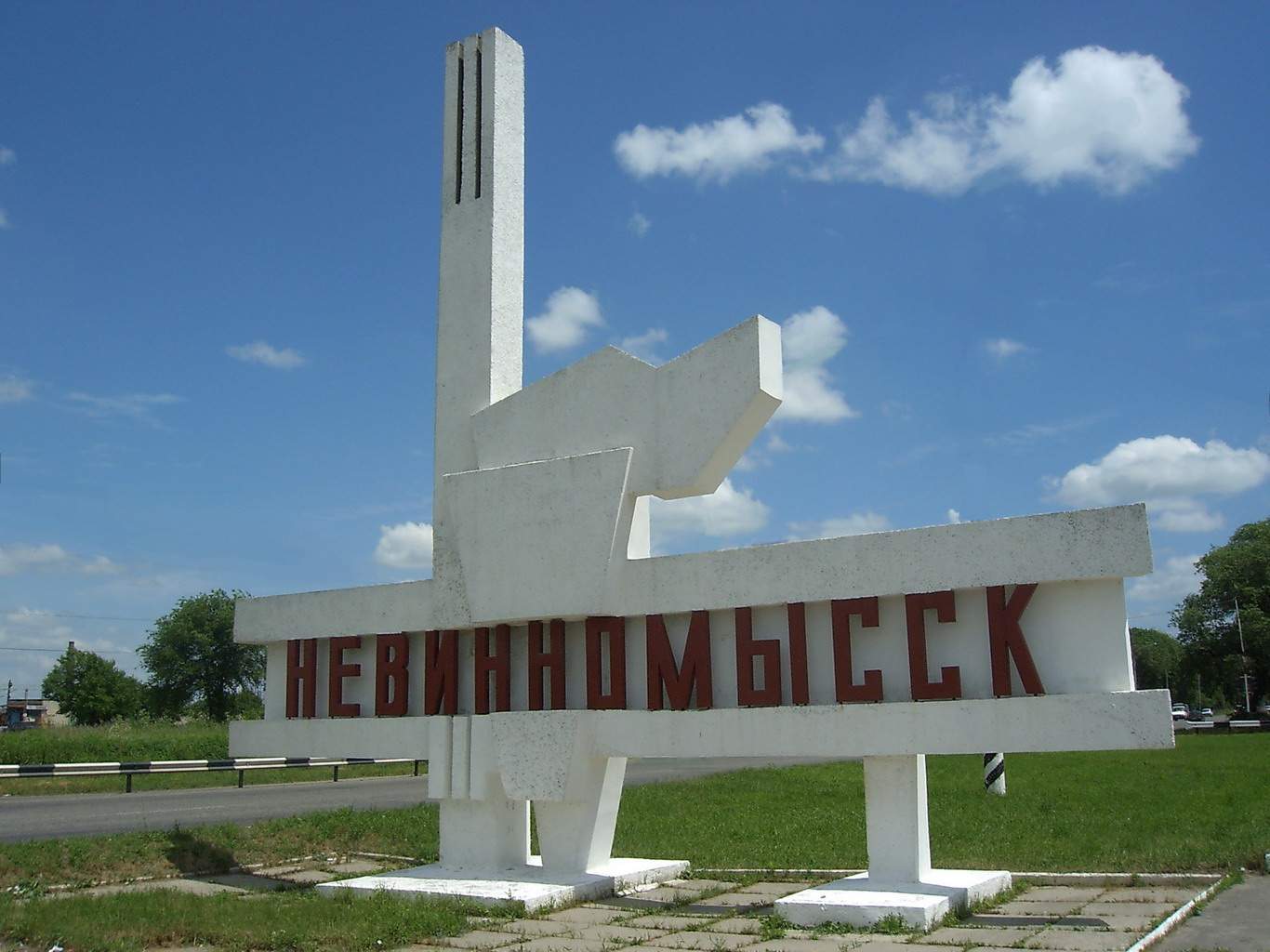 1825 – 2014
                                                                                    Исследовательская  работа           
                                                                                        ученицы  4 «А» класса
                                                                                             МБОУ  Лицея №6
                                                                                            г. Невинномысска
                                                                                            Топчиевой Дарьи
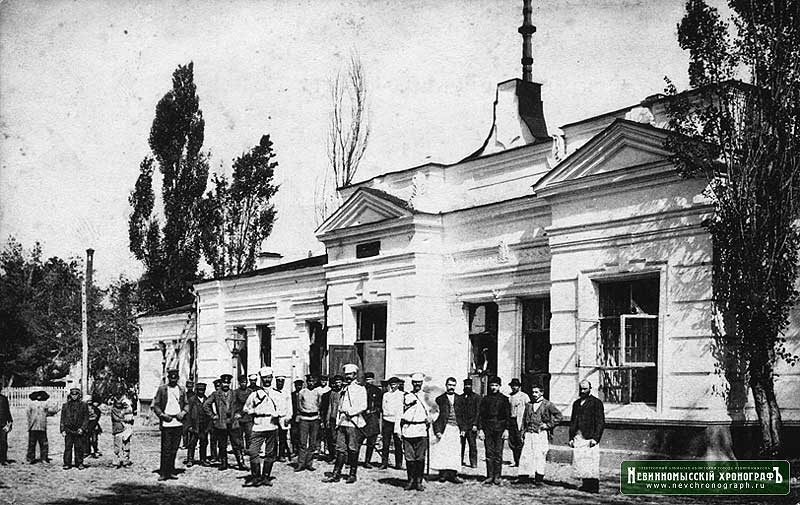 Цель:изучить   отношение учащихся   4 «А»  и 11 классов  МБОУ  Лицея  №6    к    проблемам  развития  и  сохранения  истории   города Невинномысска.
Задачи:
    изучить географическое положение, природные условия  города,  историю  его развития;

   провести анкетирование по выяснению отношения учащихся лицея к проблемам и перспективам развития Невинномысска;

   сравнить результаты анкетирования учащихся
 4  «А» и 11 классов;

   выявить проблемы и перспективы  города на современном этапе его развития;

   разработать план работы по формированию положительного отношения учащихся лицея к проблемам развития и сохранения истории города.

Гипотеза: молодое  поколение  невинномыссцев любит  свой город  и  готово  помогать  его развитию.
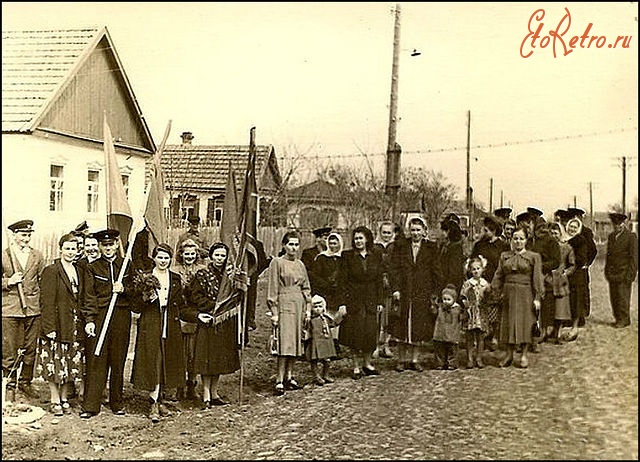 Невинномысск – крупнейший промышленный центр Юга России
Географическое положение и природные условия
История развития промышленного города
Расположен у слияния двух рек.
Господствуют восточные ветры.
Расположен на юге умеренного климатического пояса.
Со  всех сторон окружён плосковерхими горами.
В районе города расположены каштановые почвы.
Природные экосистемы сохранились на 10%.
Промышленно – строительный комплекс города насчитывает более 30 крупных предприятий.
Важный транспортный центр.
На предприятиях выпускается 24% промышленной продукции, производимой в Ставропольском крае.
Находится на 87 месте по развитию промышленности среди 250 промышленных центров России и 76 ( среди 165 городов) по привлекательности городской среды обитания.
Сведения о промышленном Невинномысске есть в самом известном в мире справочнике – «Британской энциклопедии» (том8).
Город Невинномысск глазами школьников
  ( анкетирование и анализ)
Город Невинномысск глазами школьников
  ( анкетирование и анализ)
Город Невинномысск глазами школьников
  ( анкетирование и анализ)
Город Невинномысск глазами школьников
  ( анкетирование и анализ)
Планируете ли Вы вернуться в родной город после окончания института?
11класс
4 «А» класс
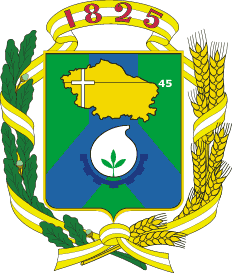 Выводы:
Анкетирование и сравнение его результатов показало, что отношение детей разного возраста к проблемам развития города и сохранения его истории  противоположное.

Большинство опрошенных учеников 4 «А» и 11 классов МБОУ Лицея №6 любят свой город .

Немногие старшеклассники планируют связать свою судьбу с родным городом по причине проблем с дальнейшим трудоустройством и неблагоприятной экологической обстановкой.

Учащиеся 4 «А» класса мечтают жить и трудиться в любимом городе.

С целью необходимости сохранения положительного отношения одноклассников к истории города и укрепления желания жить и трудиться в нём разработан долгосрочный план работы, который уже частично реализован.

Географическое положение и природные условия способствуют развитию Невинномысска как промышленного города.

Современный Невинномысск – крупнейший промышленный центр Юга России.
Заключение: 
 молодое поколение невинномыссцев любит свой город и готово   помогать его развитию.
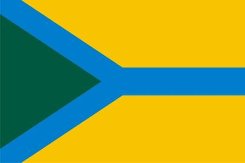 Линейка, посвященная истории города Невинномысска. «Единый классный час»
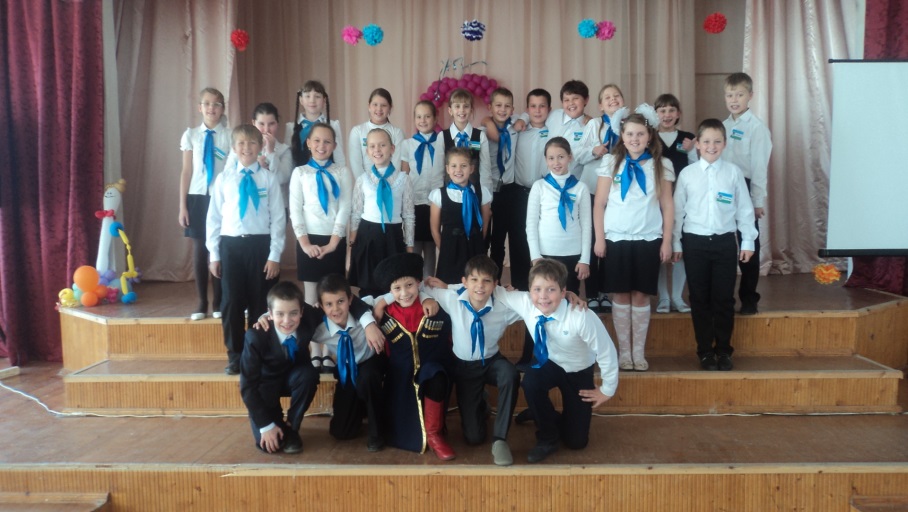 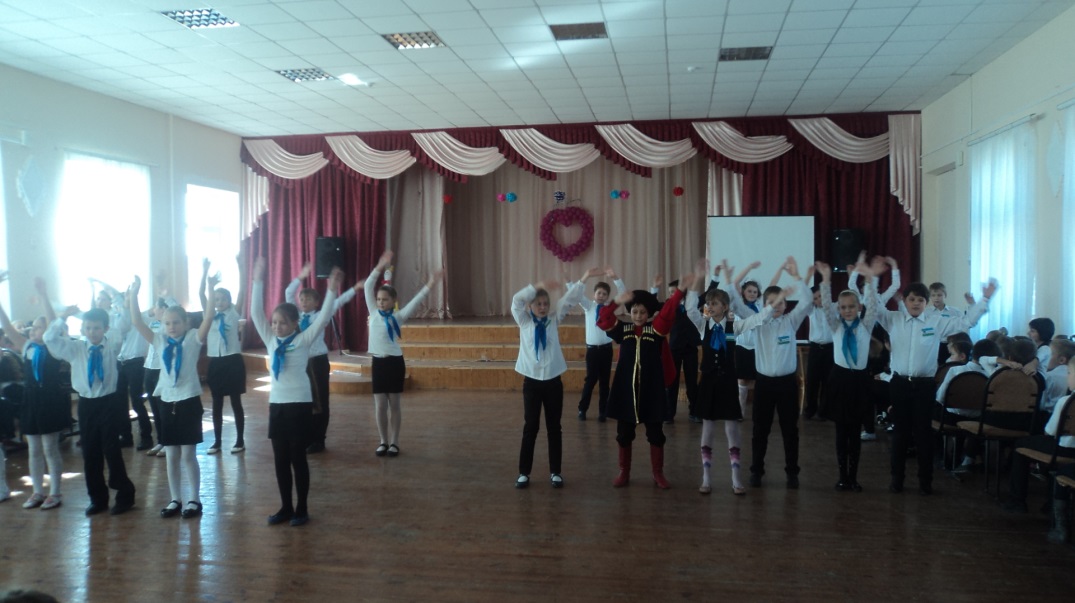 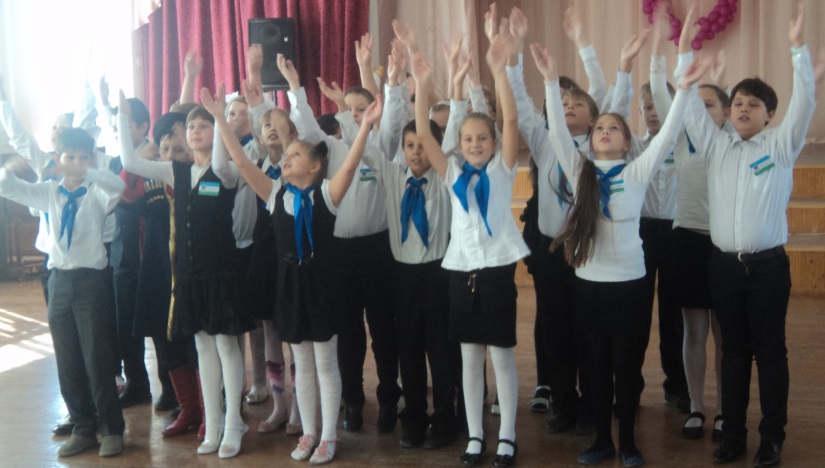 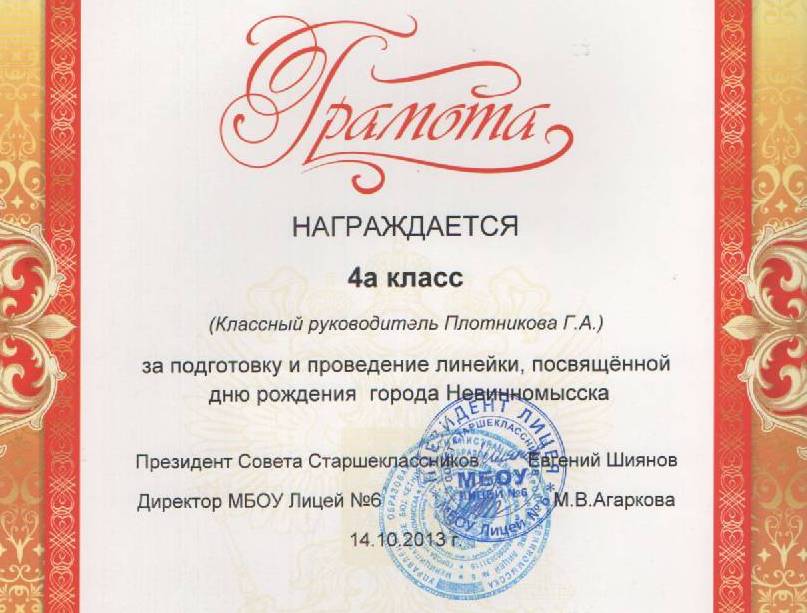 Экскурсия на ООО «Невинномысский хлебокомбинат». Статья в журнал «Лицейские вести».
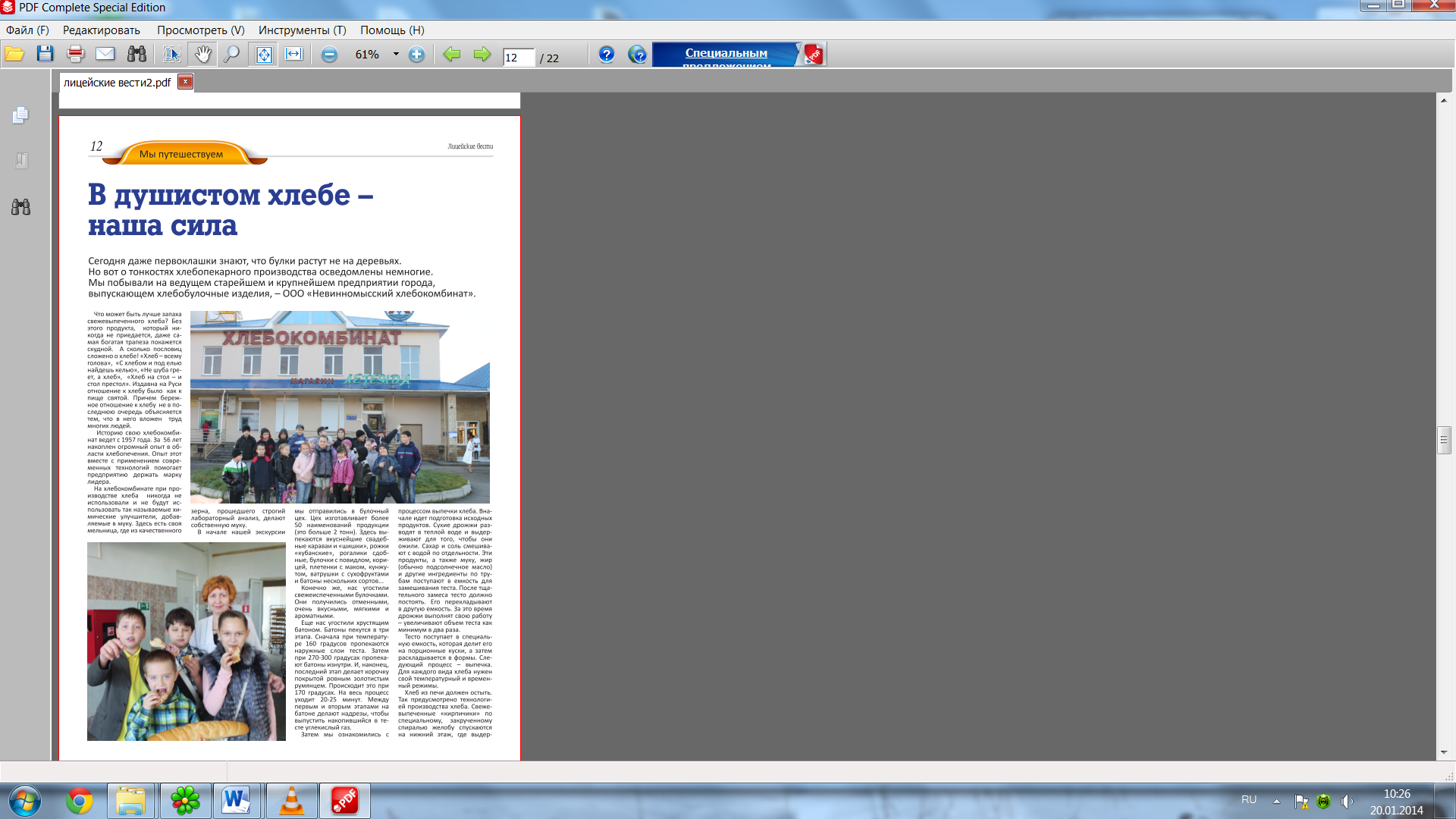 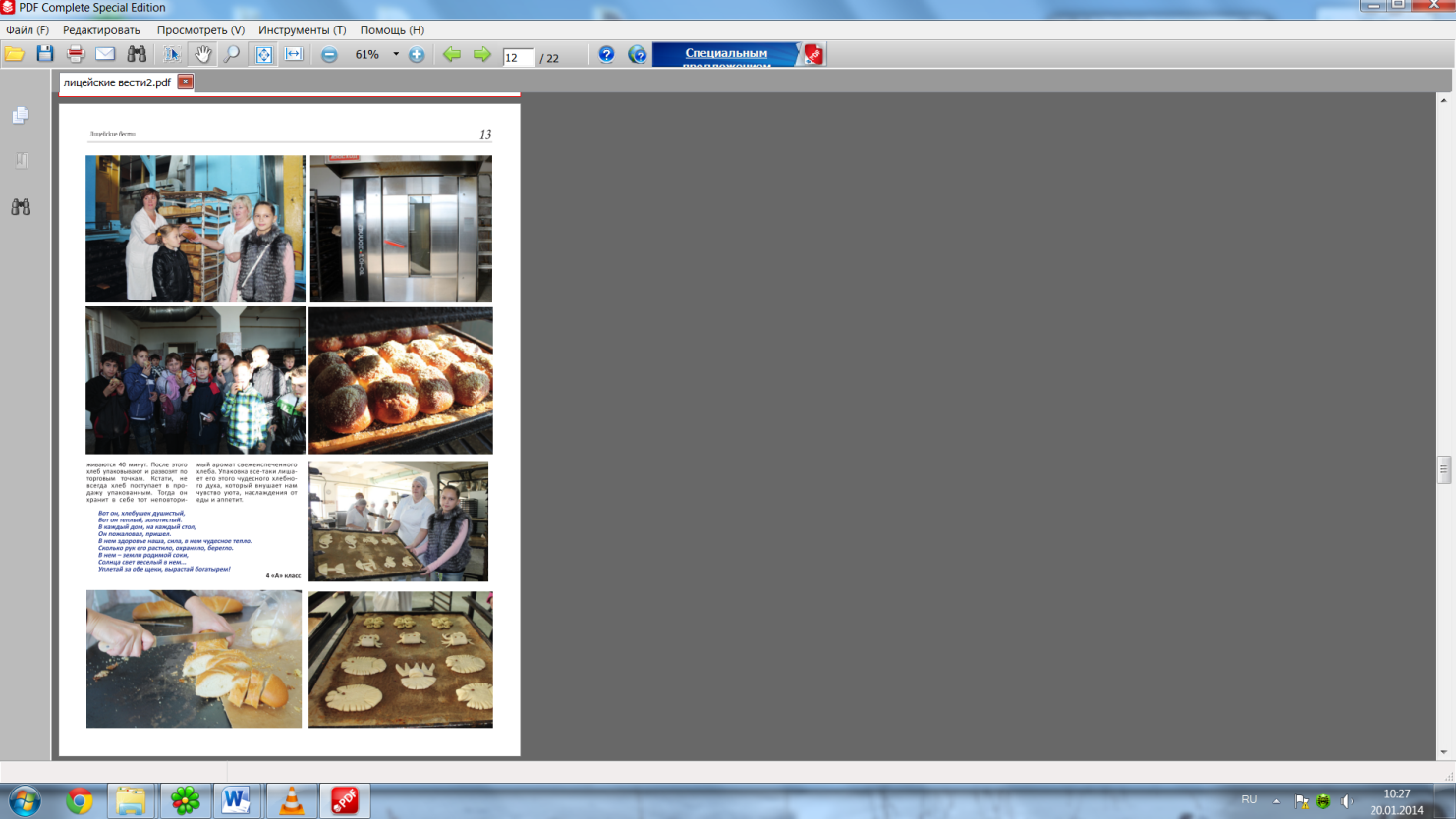 Экскурсия в городскую аптеку №164
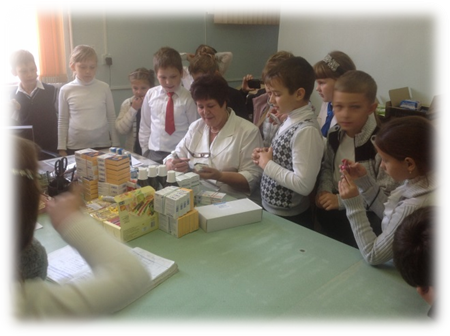 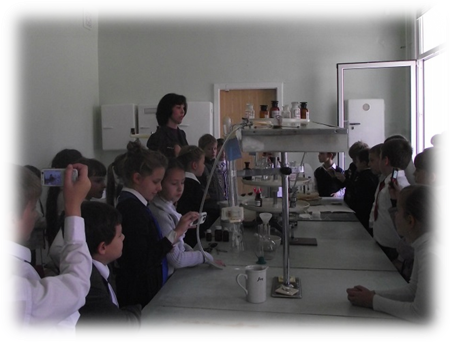 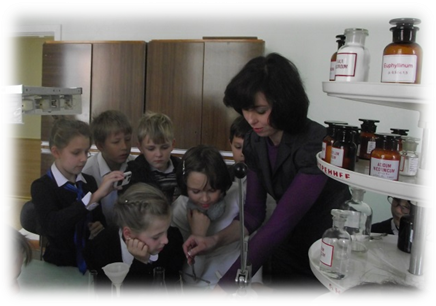 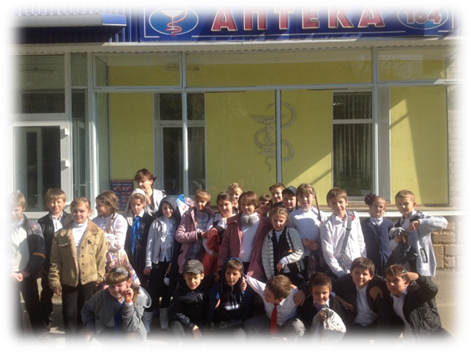 Участие в конкурсах фотографий
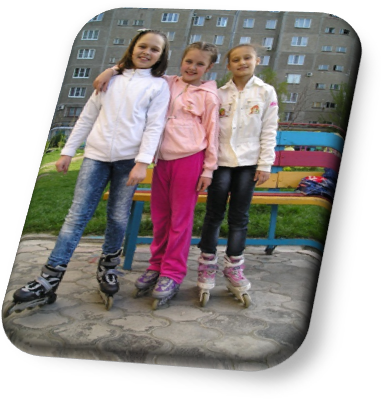 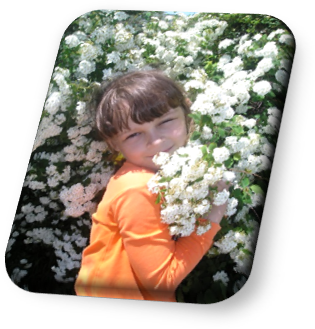 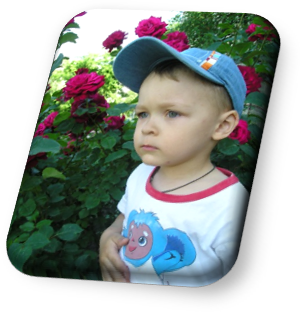 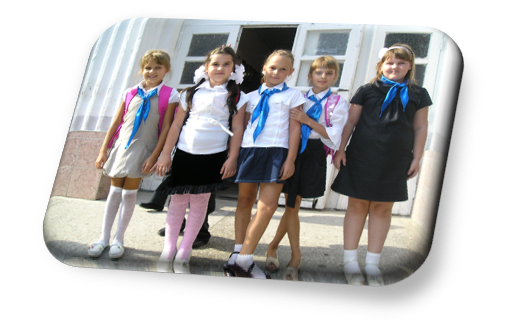 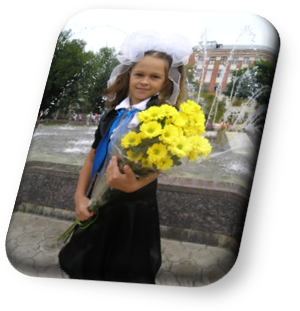 «Мы, дети твои, Невинка»
«Любимый город в лицах»
В городском конкурсе стихов о городе Невинномысске I место занял ученик 
4 «А» класса
 Ярослав Кириллов.  Дарья Топчиева помогала в подготовке.
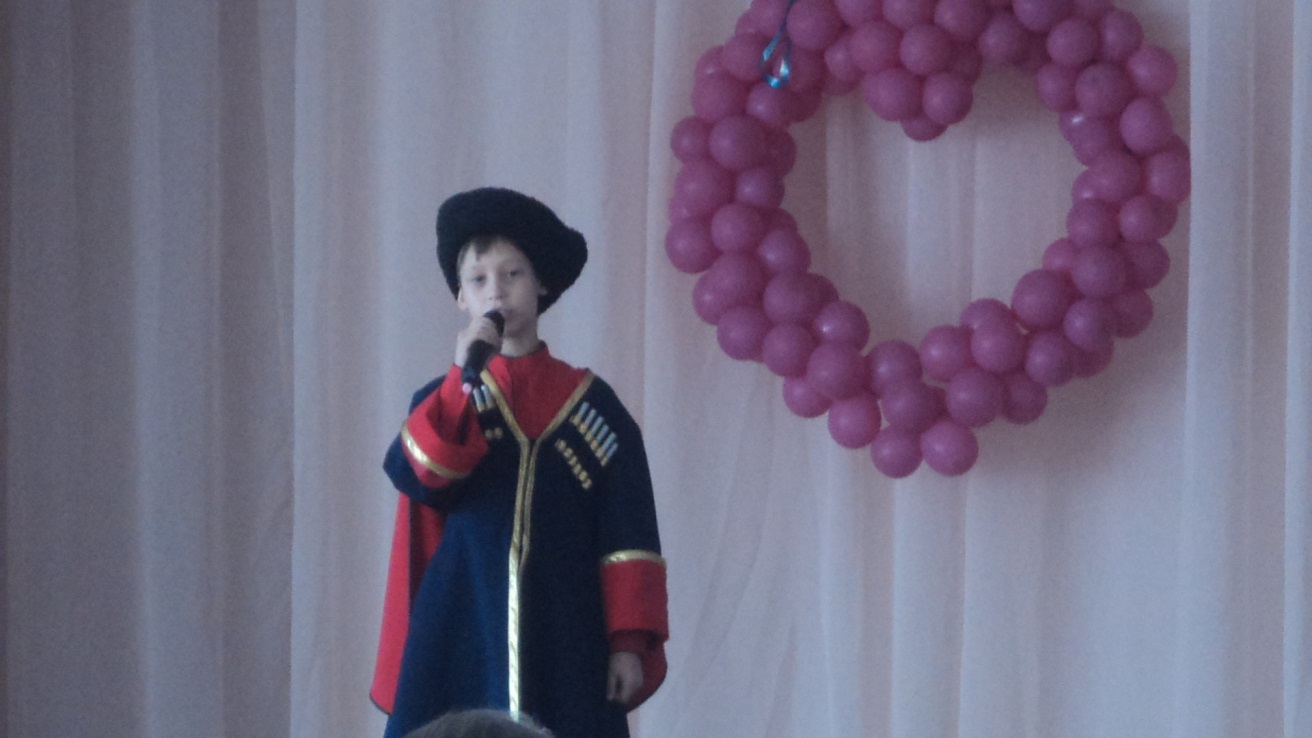 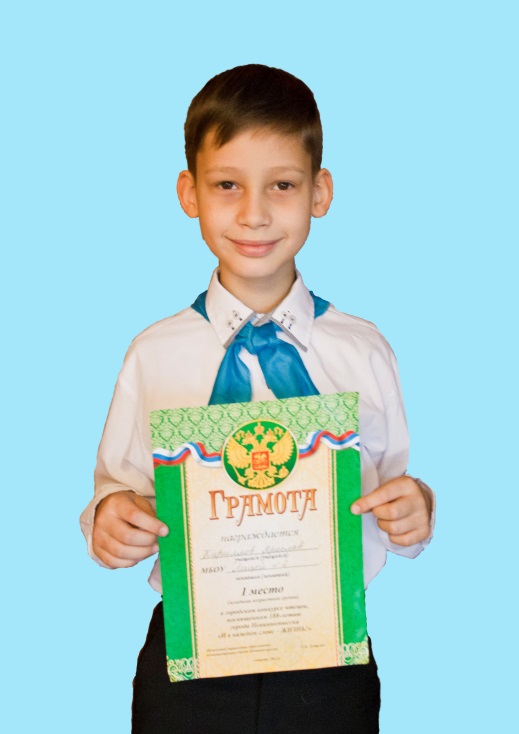 Внеклассное чтение на тему «Книги о городе Невинномысске»
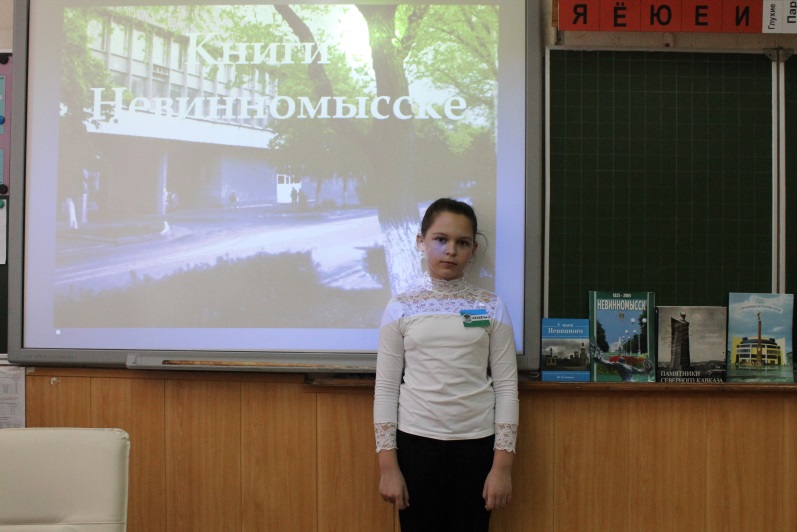 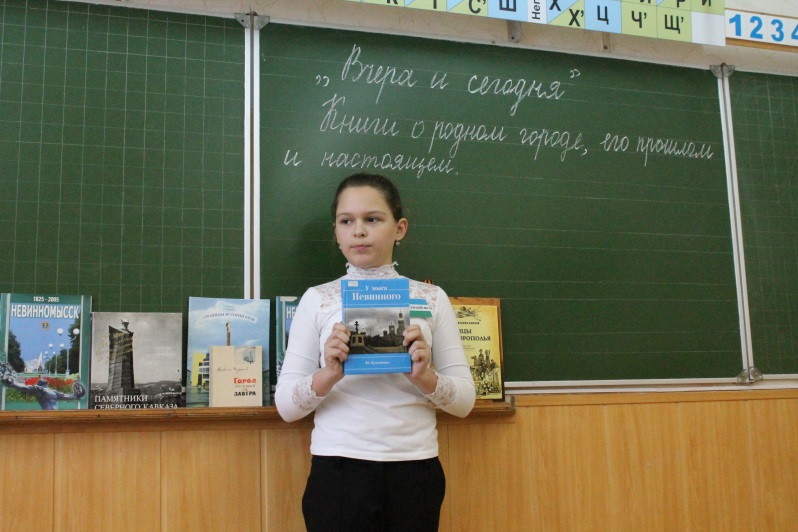 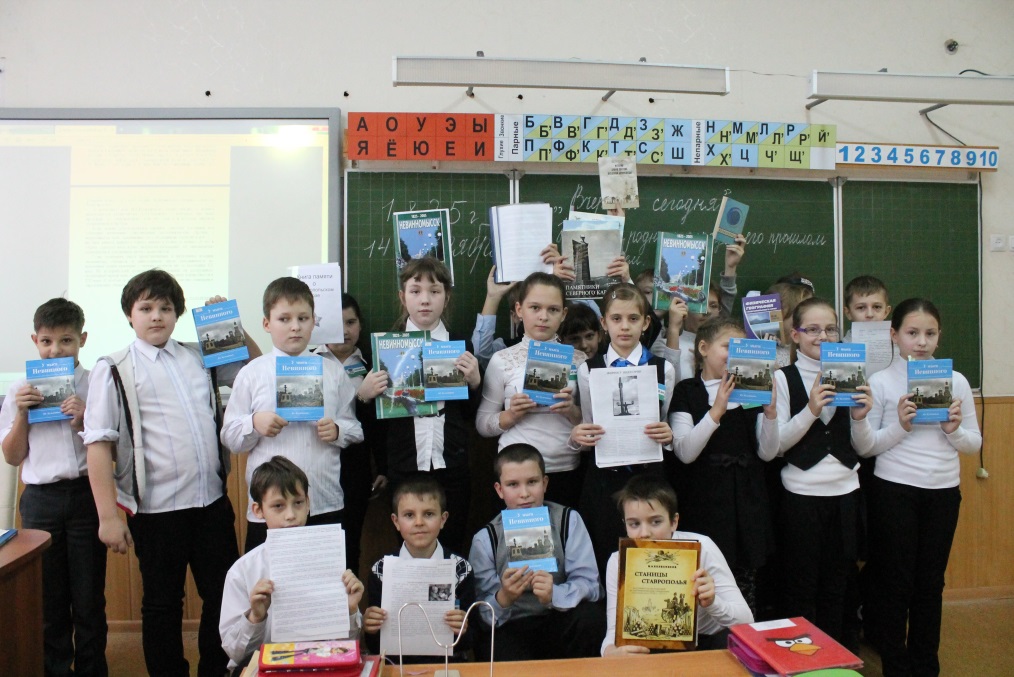 Проекты « Азбука профессий г. Невинномысска» Дарьи Топчиевой и «Азбука улиц г. Невинномысска» Днепрова Георгия
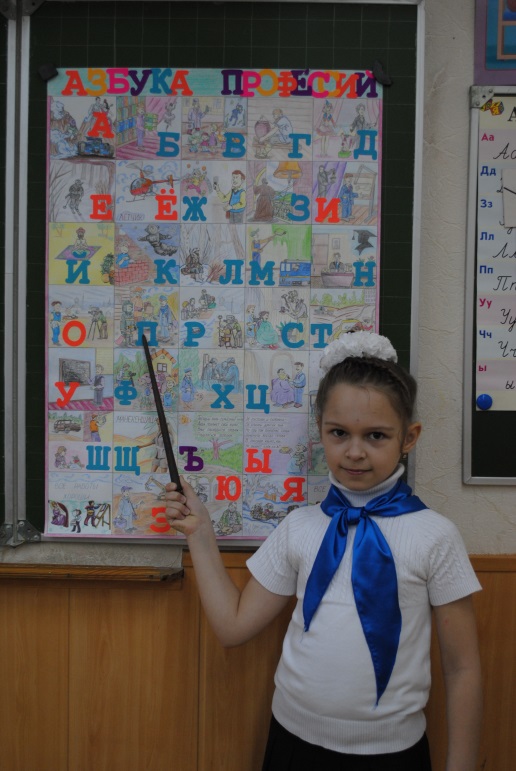 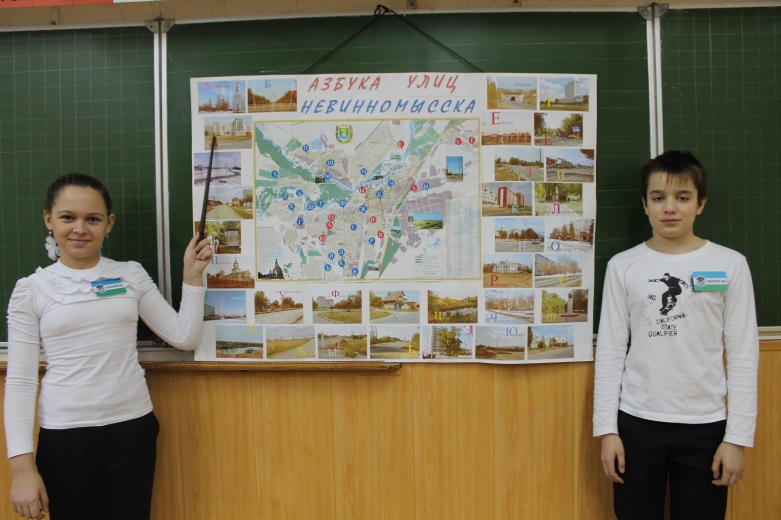 Защита проекта «Птицы города Невинномысска» перед  детьми школы – интерната № 23.
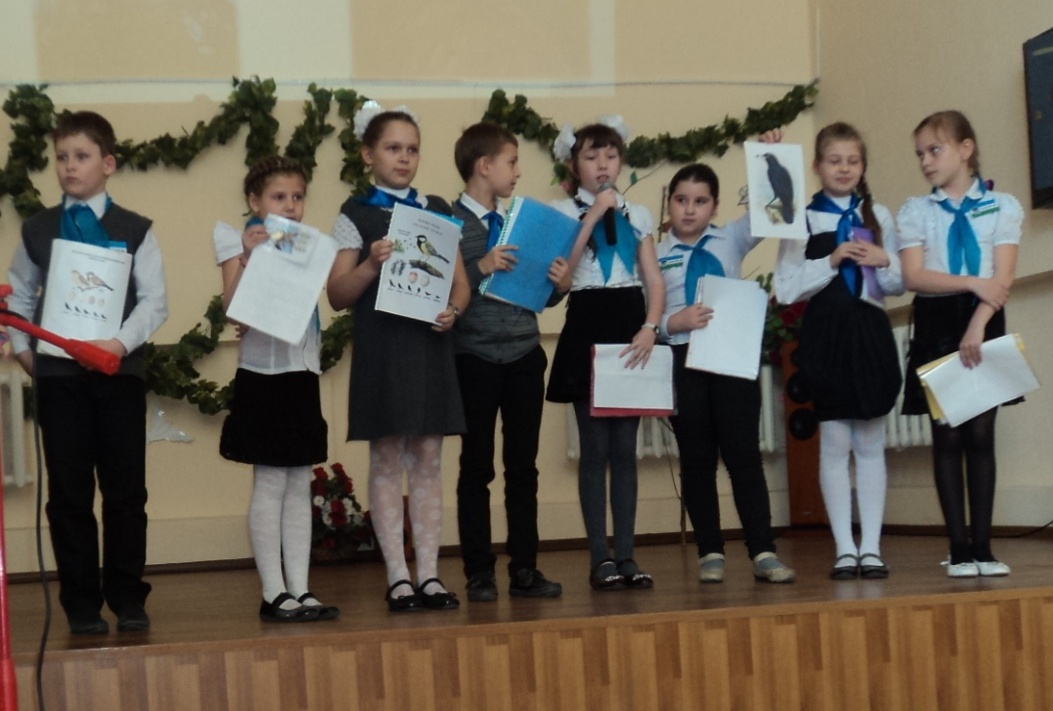 Сборник «Невинномысск – мой город!» Составитель Топчиева Дарья
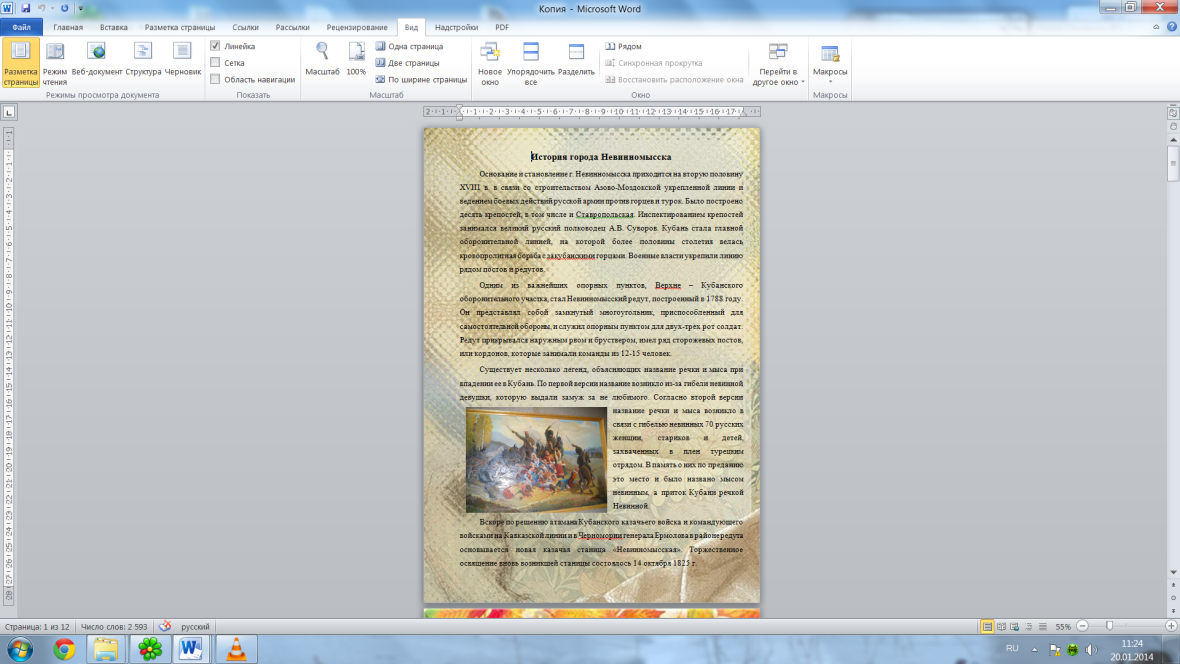 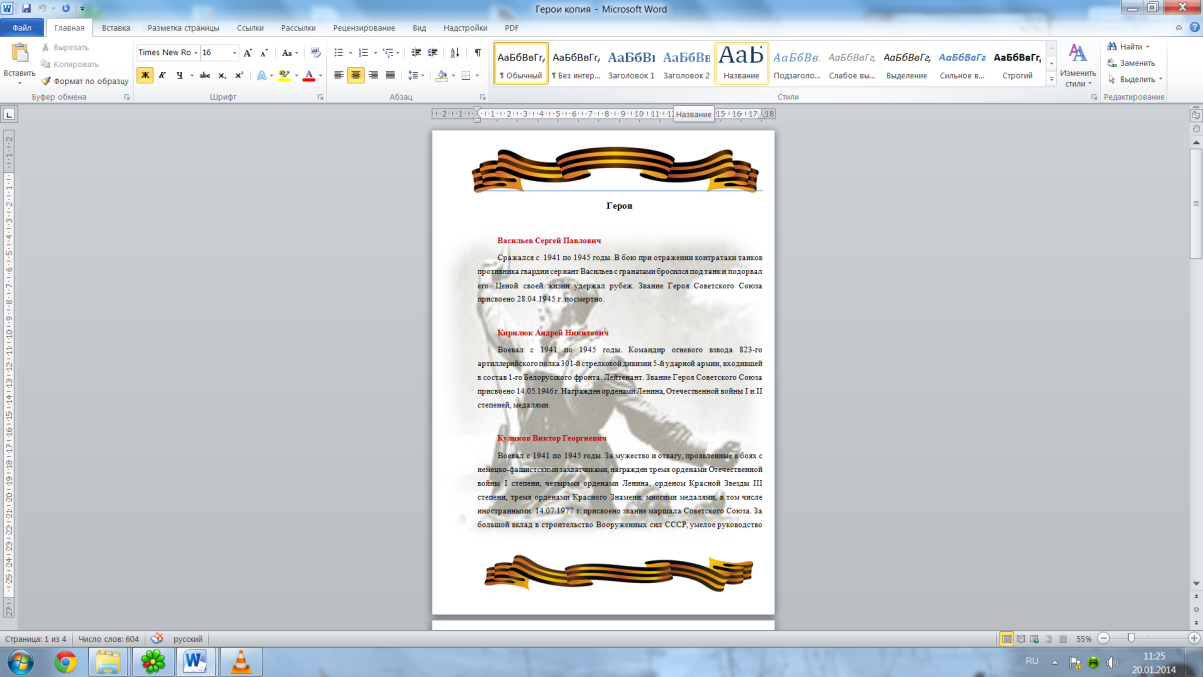 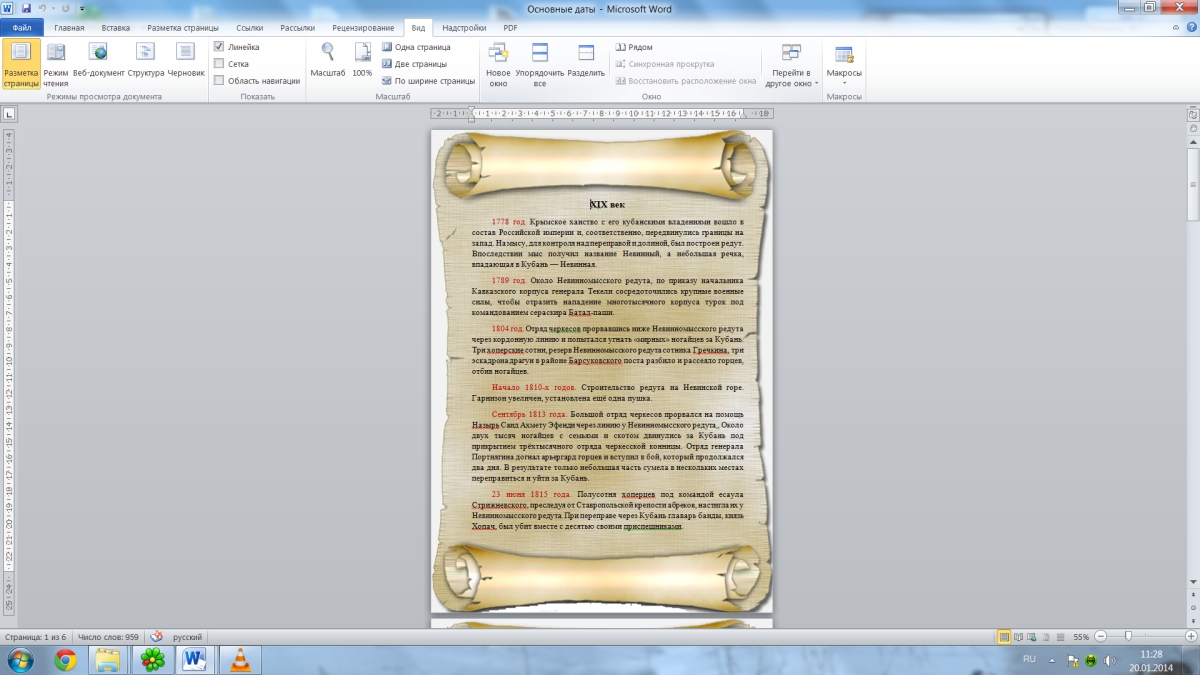 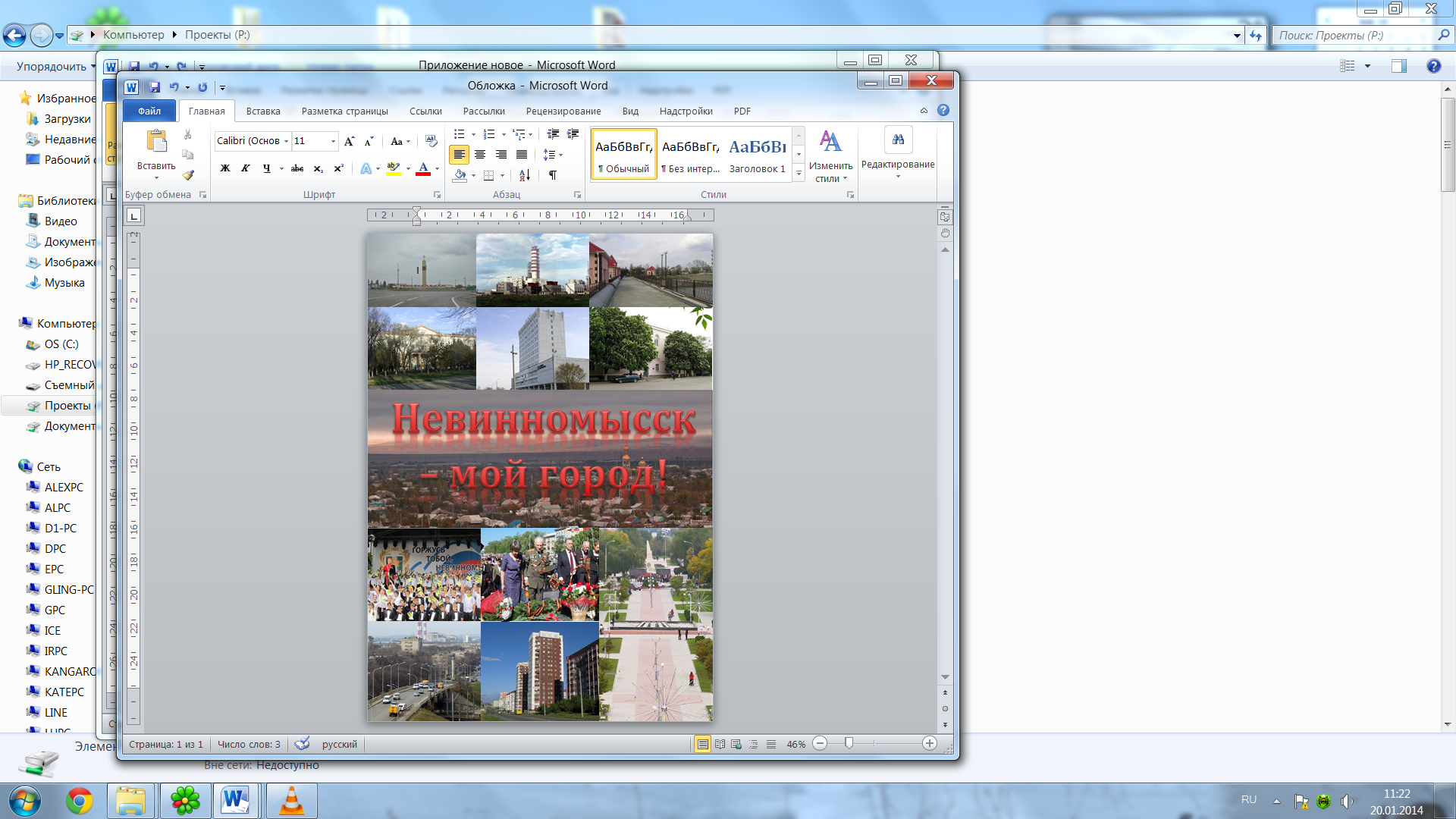 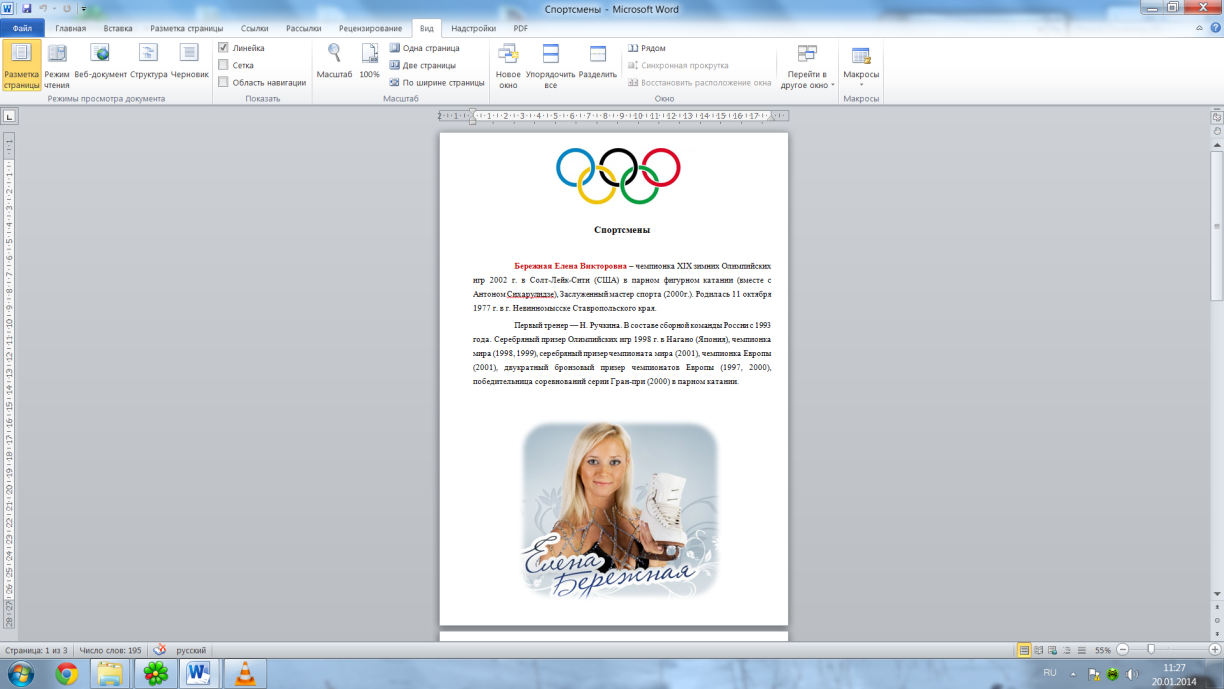 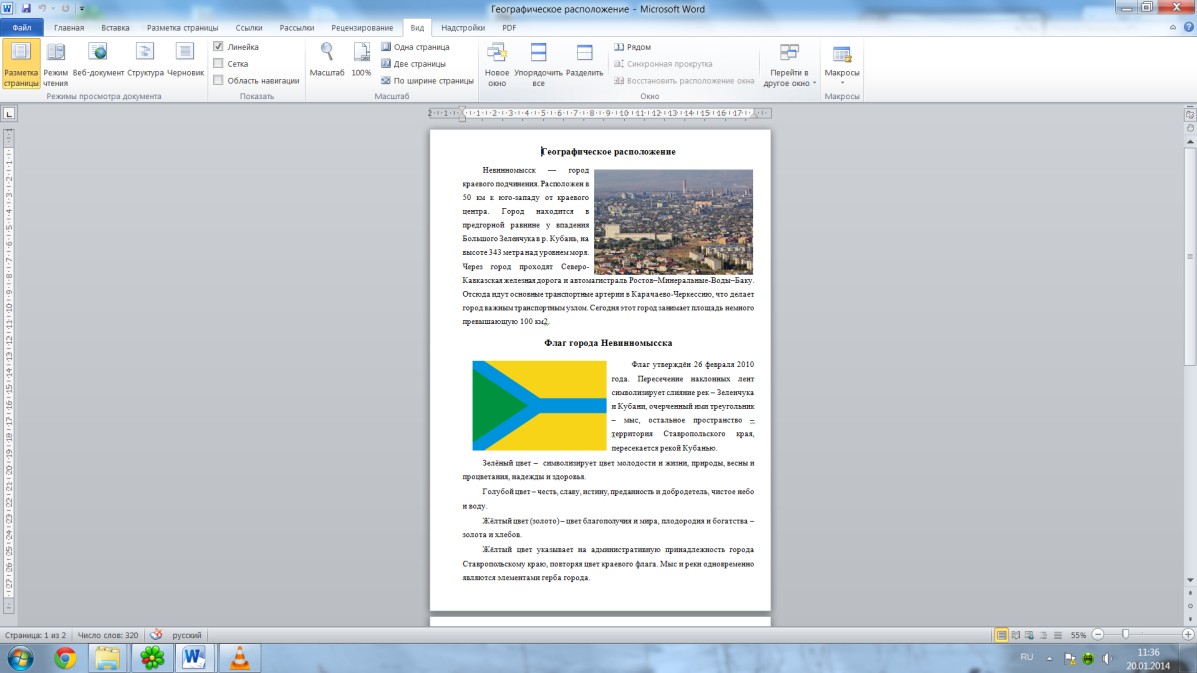 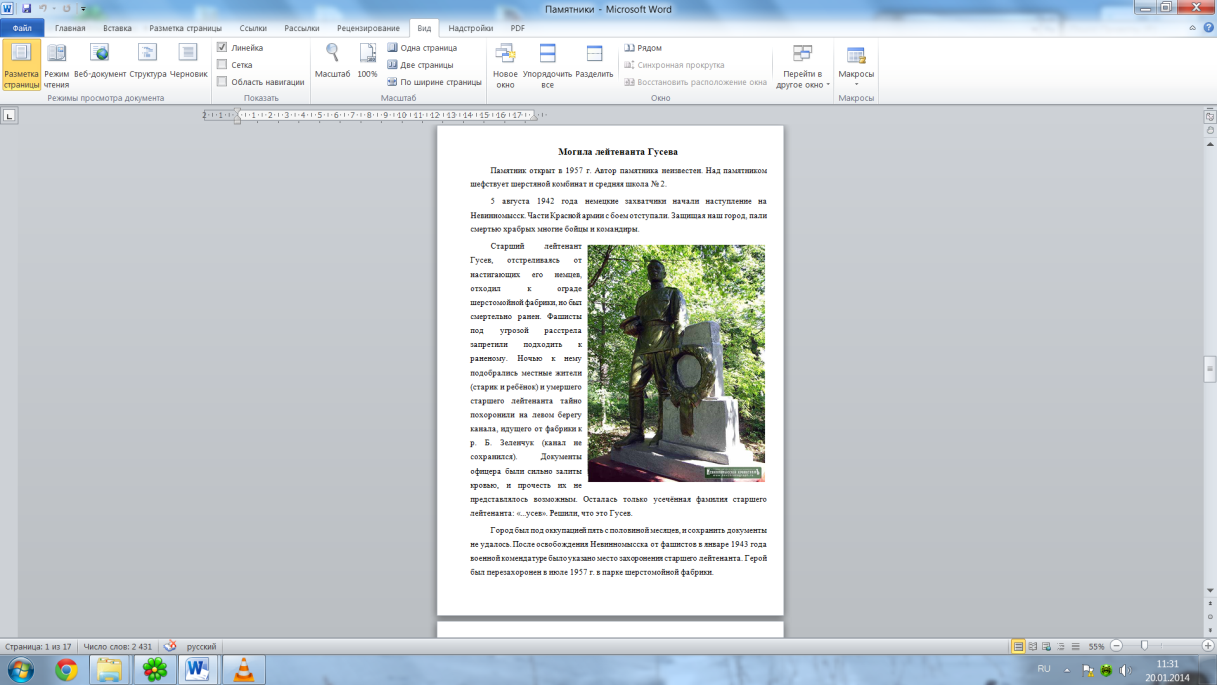 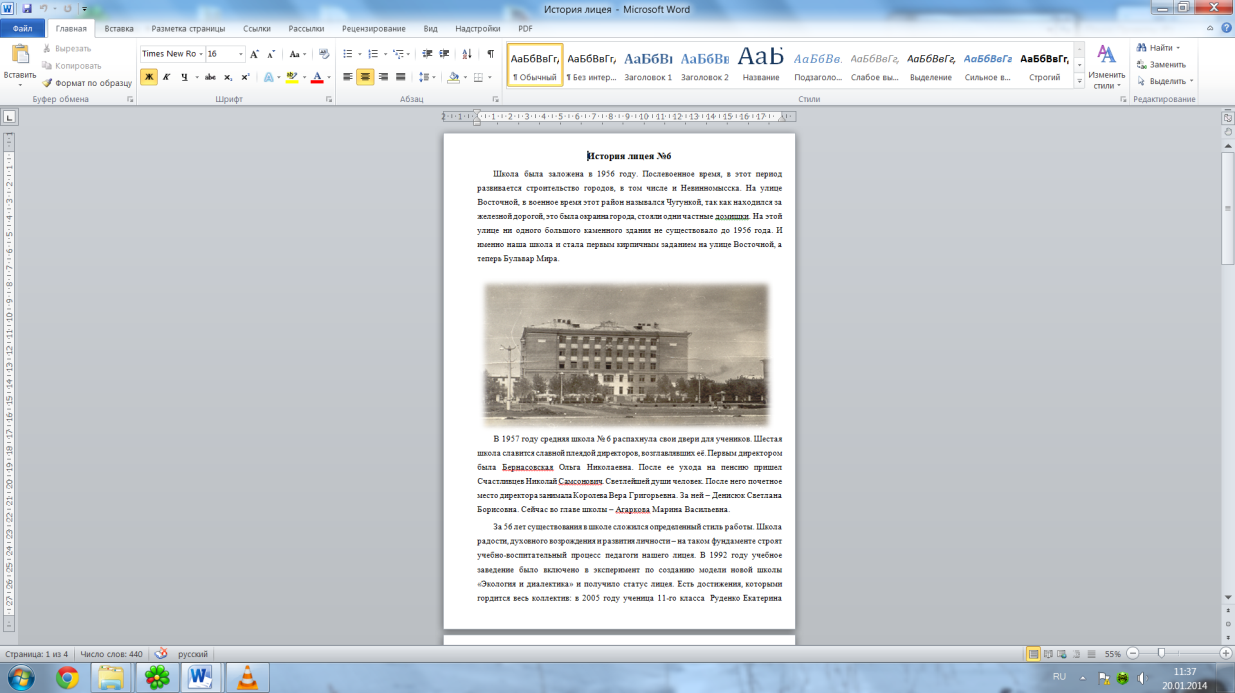 Библиографический список книг о городе Невинномысске
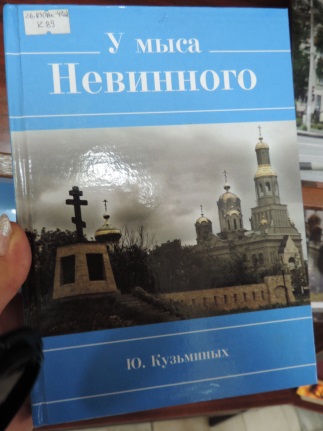 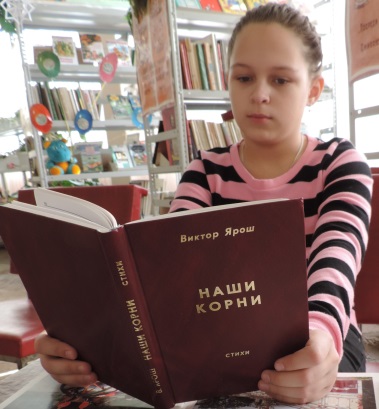 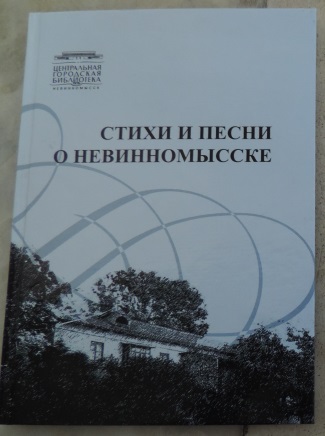 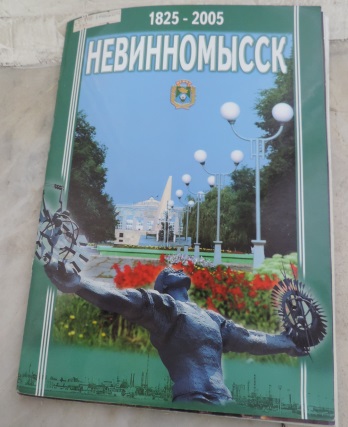 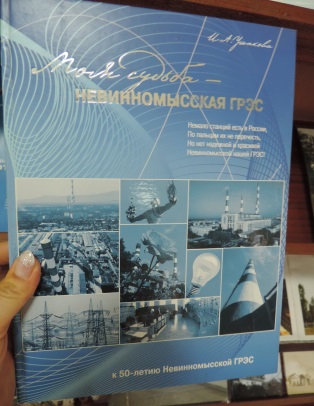 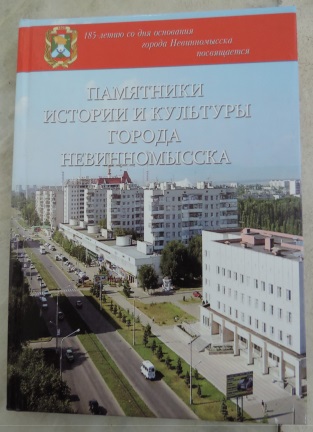 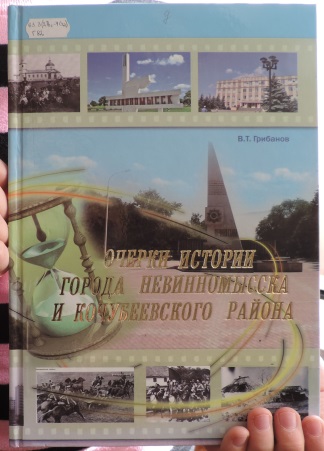 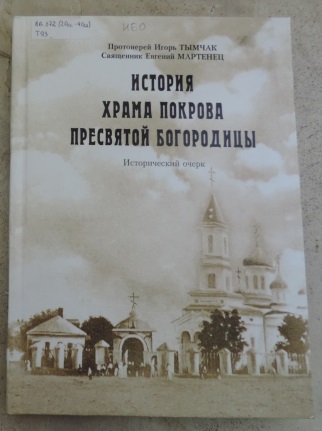 Работа с «Портфолио»
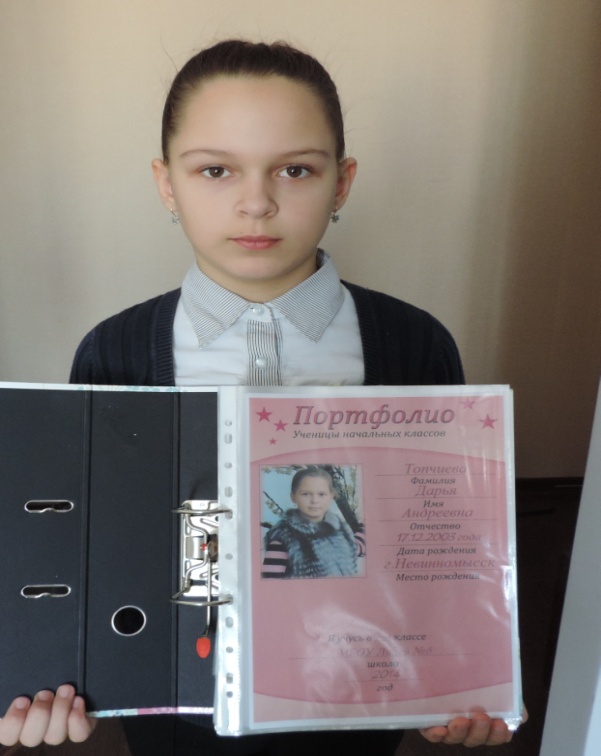 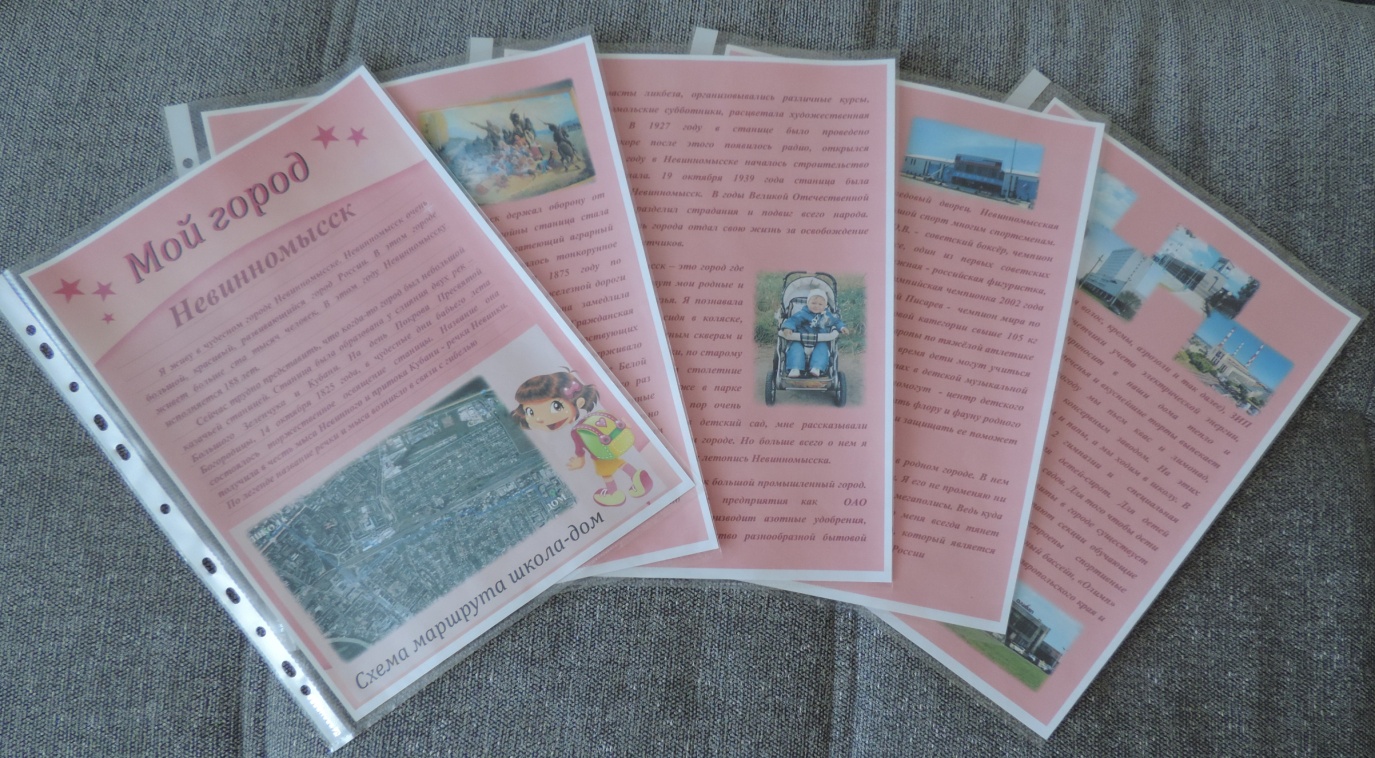 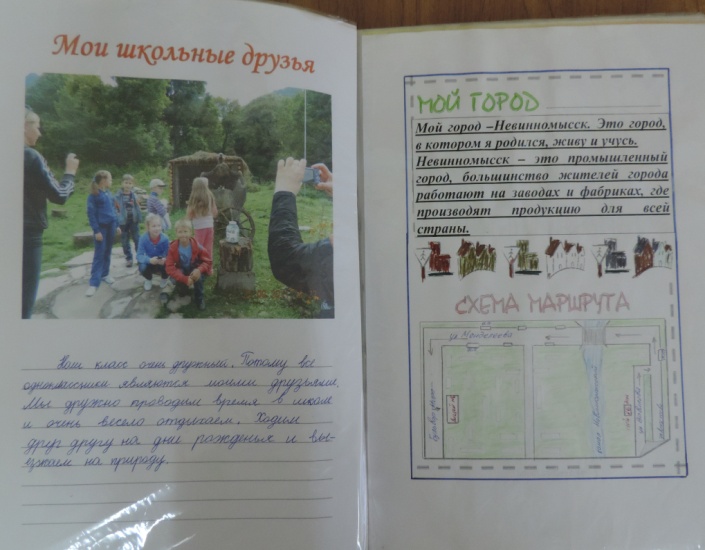 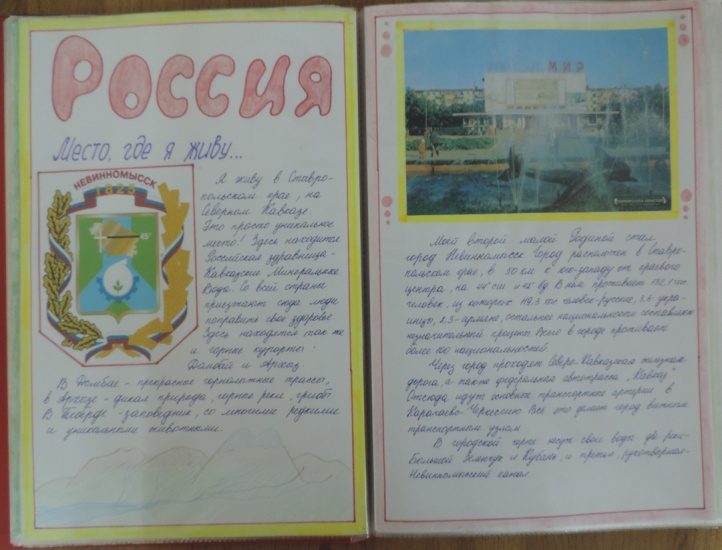 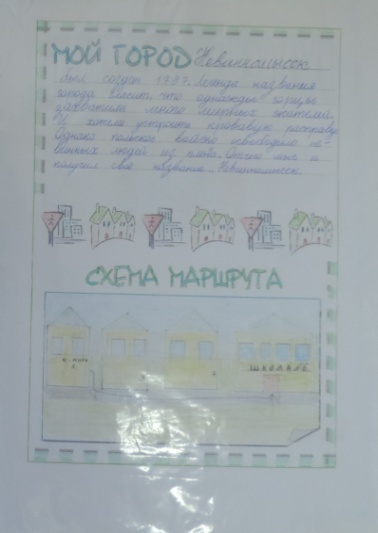 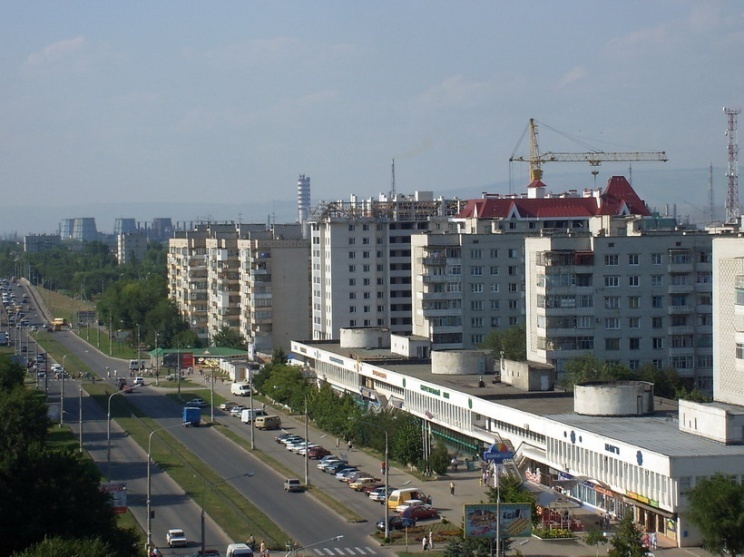 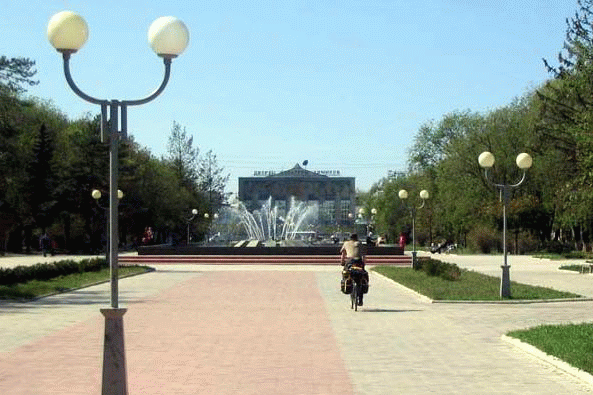 «МОЙ 
РОДНОЙ 
ГОРОД»
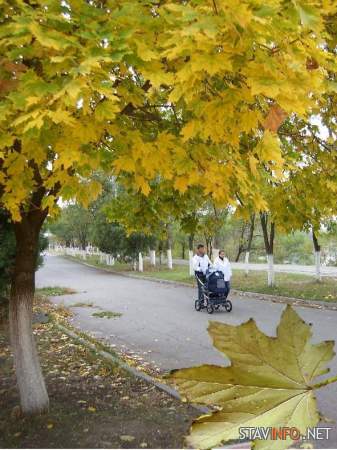 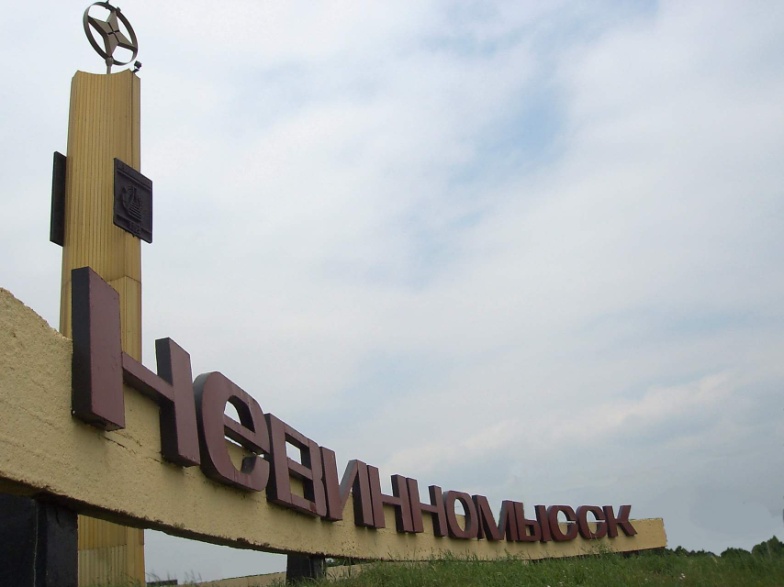 Спасибо 
за внимание !!!